ELABORACION DE DOCE PLANOS Y PRESUPUESTO DE ELECTRIFICACION Y ALUMBRADO EN EL MUNICIPIO DE SAN FRANCISCO, GTO.
PRESUPUESTO DE LA OBRA con IVA : $ 79,530.59
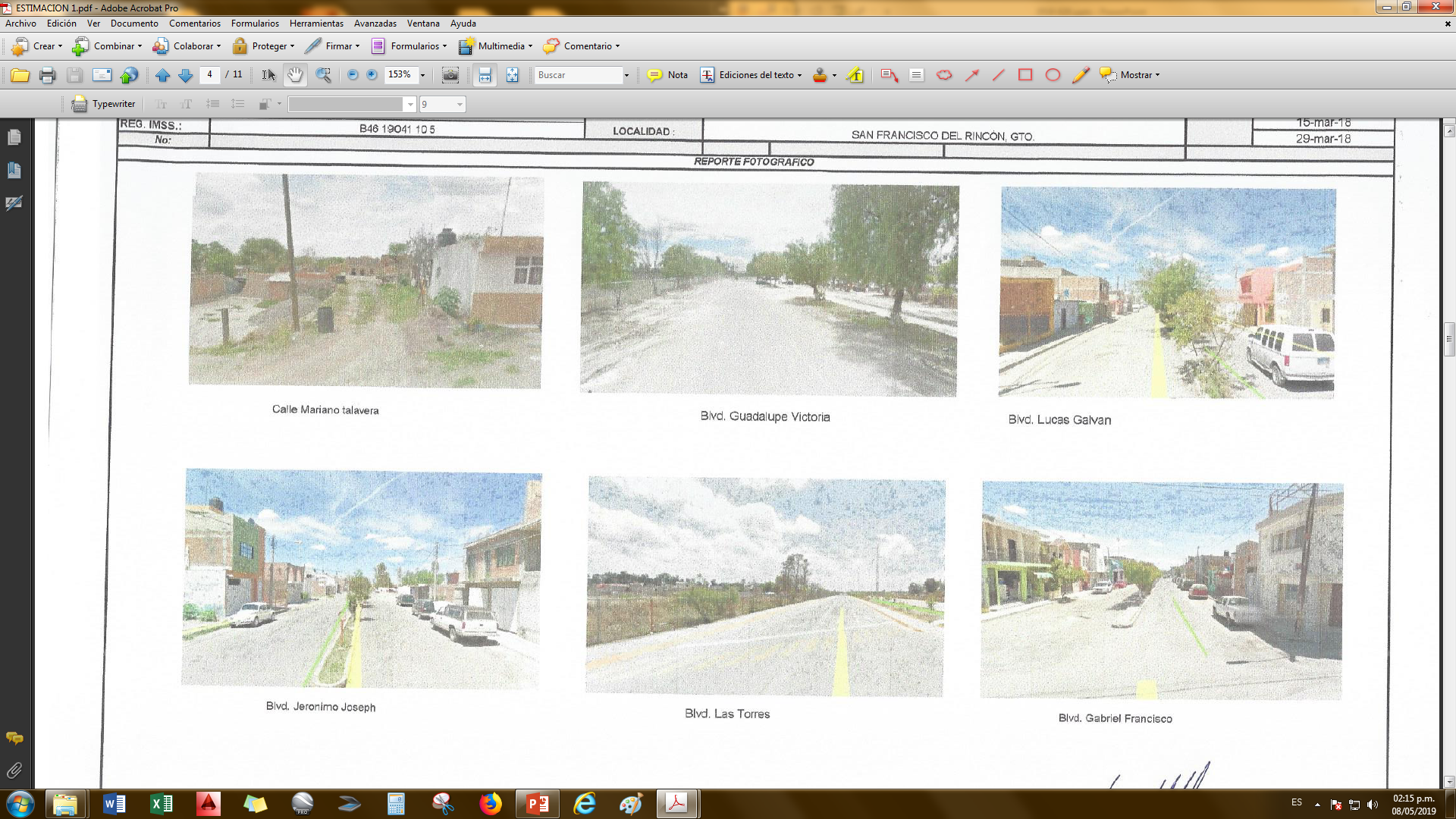 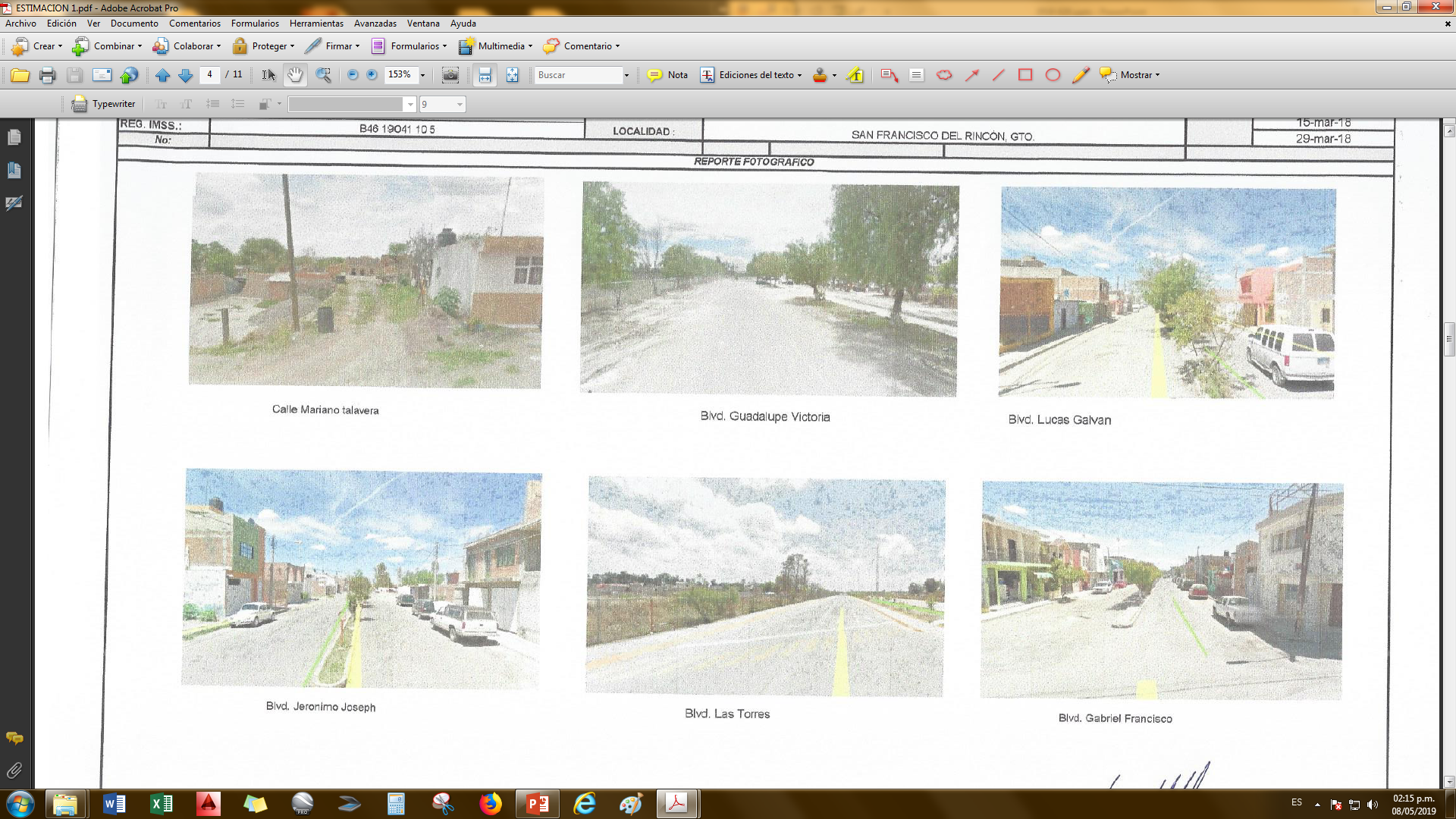 DESCRIPCION DE LOS TRABAJOS

VISITA AL SITIO DE LOS TRABAJOS.
PROPUESTA ELECTRICA.
REALIZACION DE CATALOGO Y PRESUPUESTO.
INTEGRACION DE EXPEDIENTE.
SAN FRANCISCO DEL RINCÓN, GTO.
1 DE 1